Psikolojiye giriş
DAVRANIŞIN GELİŞİMİ
İLK YILLARDA GELİŞİM
Çocukluğun ilk yıllarında meydana gelen düzenli değişiklikler, beynin ve vücudun fiziksel gelişimi ile ilişkilidir.
Bu büyümeye olgunlaşma denir.
Sinir sisteminin olgunlaşmasıyla refleksler ve bazı kalıplaşmış hareketler oluşur.
Dünya hakkındaki kavramlar, görüşler hepsi olgunlaşma ile ilgilidir.
FİZİKSEL GELİŞİM
Bebeklerin gövdelerine oranla bacakları kısa, kafaları büyüktür.
Kas lifleri doğuşta oluşur yetişkinliğe kadar gelişme gösterir.
Bebeklikte vücut uzunluğunun 4 te 1 i kadar olan kafa, yetişkinlikte bu uzunluğun sadece 8 de 1 i kadar olacaktır.
Doğuşta vücudun 3 te 1 i olan bacaklar yetişkinlikte vücudun 2 de 1 i kadar gelişecektir.
Böyle bir fiziksel gelişim bebeğin sonradan kazanacağı beceriler için çok önemlidir.
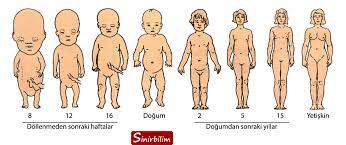 Sinir sisteminin gelişimi
Bebek dünyaya geldiğinde kas lifleri ve aynı zamanda sinir sisteminin tüm sinir hücreleri ya da nöronlar tam olarak oluşmuştur.
Zamanla nöronlar büyüyecek ve bazı lifler dendrite çoğalacak.
Yeni doğmuş bebeğin liflerinden bazıları birkaç yıl içinde tamamlanır.
Daha sonra nöronları tutan ve onlara destek olan diğer hücreler de gelişir.
Başlangıçta görülen bu hızlı büyümeyi beynin yetişkinliğe kadar devam edecek olan daha yavaş gelişmesi izleyecektir.
Beyin yüzeyi oluk, yarık, girinti ve çıkıntılardan meydana gelen buruşuk bir kumaş görünümündedir.
Her kısma verilen adlar anıldığında beynin çeşitli bölümlerinin belirlenebilmesini sağlar.
En önemli yarıklardan birisi merkezi oluktur.
Bu oluk beynin 3 te 1 ini arkada bırakacak bir noktadan başlar ve beyni ikiye bölecek şekilde yanlara ilerler.
Anılan oluğun meydana getirdiği her iki kısmın kendine özgü işlevi vardır.
Merkezi oluğun ön tarafındaki kısım motor, gerideki kısım ise duyusal işlevi üstlenmiştir.
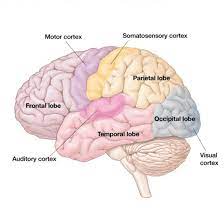 MOTOR GELİŞİM
Motor ‘hareket’ anlamına gelir.
İki hareket yeteneğinden biri yürüme, diğeri elle tutma
Birçok araştırma yürümenin kısıtlanmasının gelişim sırasını etkilemediğini göstermektedir.
Çevre tarafından sağlanan imkanlar, motor gelişimi hızlandırabilir.
Elle tutmada da yönelme-avuçlama-yakalama-tutma sırası gözlemlenir.
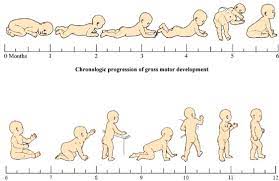 Duyusal gelişim
Görme, işitme, dokunma, sıcaklık, acı-ağrı, koku, tat alma gibi duyular doğuştan itibaren işlevseldir fakat yetişkinlikle kıyaslandığında zamanla geliştiğini söyleyebiliriz.
Dokunma ve sıcaklık duyuları doğuşta diğerlerine oranla oldukça iyi gelişmiştir.Süt çok sıcaksa bebekler süt içmeyi reddeder.
Aynı zamanda çevre sıcaklığına da duyarlıdır.
Acı-ağrı duyusu ilk haftalarda o kadar gelişmemiştir.
Koku ve tat duyuları da işlevsel ama fazla duyarlı değildir.
Doğuşta oluşan ve oldukça iyi gelişen duyumuz işitmedir. Yeni doğmuş bebeklerin en yakın ses tonları arasındaki farkı bile ayırt edebildikleri gözlemlenmiştir.
Görme duyusu ise doğuşta tam anlamıyla gelişmemiştir.
Bebekler normal yetişkin kadar görmeye ancak 7-8 yaş civarında ulaşabilirler.
Algısal gelişim
Algı, organizmanın o andaki yaşantısı hakkında edinilen duyusal bilginin beyin tarafından örgütlenip yorumlanması anlamına gelir.
Eğer gördüğümüz bir derinliği doğru olarak algılayamazsak bir nesnenin ne kadar uzakta olduğunu bilemeyiz.
Bunun gibi duyu organlarımız yoluyla gelen bilgiler eğer algısal süreçlerle örgütlenip yorumlanmasaydı biçim ve şekilleri göremezdik.
Yeni doğmuş bebekler gerekli algısal süreçlerden bir kısmına sahiptir. Birkaç yıl içinde çok hızlı bir gelişme gözlenir.
Biçim algısı, şekilleri ayırt etme ve tanıma yeteneği doğuştan mevcuttur.
2-3 aylık bebekler diğer şekillere oranla özellikle insan yüzüne bakmayı tercih ederler. Bu da doğuştan biçim algısının oldukça iyi geliştiğini gösterir.
Derinlik algısı da doğuştan itibaren gelişmiş durumdadır.
Algının içerdiği bir başka konu da çevreyi dikkatle izleme sürecidir.
Başlangıçta basit ışıklar ve uyaranlar bebeğin dikkatini çekerken 8. haftadan sonra çevre hakkında bilgi edinen bebeklerin yeni olaylar dikkatini çekmeye başlar.
Nesne ya da olayların zihinde temsil edilebilmesine şema denir.
Bebeklikte gelişmiş şemaya uymayan, ona ters düşen durum ortaya çıktığında çocuk dikkatle izler.
Yaş ilerledikçe şemalar gelişecek, arasındaki uyuşmazlık azalarak benzer durumlarla karşılaşıldığında daha az dikkat sarf edilecektir.
9-12 ay hipotez dönemi, yeni durumları dikkatle izleme
Bilişsel gelişim
Biliş, dünyayı öğrenmeyi ve anlamayı içeren zihinsel faaliyetler
Yaklaşık olarak ‘düşünme’
Çocuklar yetişkinler gibi düşünmezler. Kendilerine özgü dünya görüşleri vardır.
Bir olayı birden fazla yaklaşımla ele alabilirler.
1920 lerden bu yana Piaget çalışmalarında çocuğun zekasını incelemiştir.
Çocukların dünyayı anlamaları için gerekli bilgilerin örgütlenmesi ve gelişimsel olarak bu örgütlenme sürecinde görülen değişiklikler Piaget’nin ilgi alanıdır.
Kuramının temeli bireyin dünyayı anlamasını sağlayan bilişsel süreçlerdir.
Piaget ve arkadaşları değişik yaş gruplarından oluşan çocukların düşünme süreçleri üzerinde çok sayıda gözlem ve deneyden sonra çocukların kavramsal yeteneklerinde görülen değişikliklerin sırasını saptamıştır.
Değişik yaş gruplarındaki çocukların, olgunlaşma hızına ve özel yaşantılarına bağlı olarak zihinsel yeteneklerinde değişme ve yenilik görülür.
Piaget’ye göre çocuklar belli gelişim döneminde belli özellikler gösterir.
Duyusal-motor dönem
Yeni doğmuş bebeğin ilk 2 yılı
Başlangıçta bebek kendisini diğer nesnelerden ayırt edemez
Davranışları refleksle kısıtlıdır
Büyüyüp geliştikçe istemli hareketlerde bulunmaya başlar.
İlk olarak duyuların kullanılması, ilk yılın ikinci yarısında motor yetenekler, ikinci yılda iste duyu-motor koordinasyonu
Bebek bu dönemin sonunda duyusal-motor yolla karmaşık olmayan zihinsel faaliyette bulunabilir.
Duyusal-motor dönemin sonunda bebekler nesne sürekliliği kazanırlar. 
Nesne sürekliliği; nesnelerin görülmediği, duyulmadığı, dokunulmadığı zaman bile var olmaya devam ettiklerini anlayabilme becerisidir.  
Nesne sürekliliği ile yapılan araştırmalarda bebeğin ilgisini çeken bir nesne gözden kaybolduğunda, bebeğin o nesneyi arayıp aramaması gözlemlenmektedir. 
Eğer nesne ortadan kaybolduğunda ilgisi kayboluyor ve nesneyi aramıyorsa nesne sürekliliği kazanılmamış demektir (Yüksel, 2015).
İşlem öncesi dönem
Bu dönemde çocuklar, bebeklik dönemindeki dünyayı duyular ve sınırlı eylemlerle algılamanın ötesine geçerek dünyayı; kelimeler, imgeler ve çizimlerle temsil ederler. 
Ancak Piaget’e göre işlem denilen beceriden yoksundurlar; işlemler daha önce fiziksel olarak yapılanları zihinsel olarak da yapmaya imkan veren içselleştirilmiş eylemlerdir. 
Basit düzeyde sınıflandırma ve düzenleme yapabilirler. Örneğin, nesneleri biçimlerine ya da renklerine göre ayırabilirler ancak bunlar arasındaki ilişkileri kavrayamazlar. 
Problem çözerken tek bir noktaya odaklanarak diğer yönleri ihmal edebilirler (Özdemir ve diğerleri, 2012). Piaget bu dönemi de iki alt evrede ele almıştır:
Sembolik İşlev Alt Evresi: 2-4 arasındaki dönemi kapsar. 
İşlem öncesi dönem konuşmanın kazanılması, dil ve kavram gelişiminin artmasıyla başlar. Bu dönemde çocuklar çevrelerinde olup bitenleri ifade etmek için bebekliğin son döneminde başlayan semboller kullanma becerisini daha fazla geliştirirler. Dil aracılığıyla semboller üretir, sembollerle onların temsil ettikleri nesneler arasında ilişki kurmaya başlarlar (Yüksel, 2015).
Sezgisel Düşünce Alt Evresi: 4-7 yaşlar arasındaki bu dönemde çocukların akıl yürütme yöntemleri ve mantıksal çıkarımları daha ilkeldir (Yüksel, 2015). 
Örneğin, bu yaşlardaki bir çocuk babaannesinin babasının nesi olduğu sorusuna, babaanne diye cevap verebilir. Bu evrede çocukların soru sorma merakları artmıştır. “Neden?, Ya şöyle olsaydı? Bu nedir?” gibi soruları sıklıkla sorarlar. Bu özelliklerden dolayı çocukluğun bu dönemi sorma-bilme tutkusu dönemi olarak da adlandırılmaktadır (Özdemir ve diğerleri, 2012).
İşlem öncesi dönemde çocuklar henüz dikkati tek bir noktaya odaklamada yeterince başarılı değillerdir. Odaklanamama durumu korunum kavramının da henüz gelişmediğine işaret eder. 
Korunum, bir şeyin hacim ve biçimsel olarak değişse de bazı niteliklerinin aynı kaldığını kavrayabilmektedir. 
Korunum kavramını çalışırken Piaget’in kullandığı deney düzeneğinde, çocuklara içlerinde eşit miktarda sıvı bulunan iki eşit kap gösterilmiş, sıvı miktarlarının aynı olduğu teyit ettirilmiştir. 
Daha sonra bardaklardan birindeki sıvı daha ince ve uzun bir kaba boşaltılmış, tekrar sorulduğunda çocuklar bu yeni kaptaki sıvının daha fazla olduğunu belirtmişlerdir. Bu deneyler sonucunda çocukların başarılı bir odaklanma ve korunum geliştiremedikleri, aynı zamanda da yapılan işlemi tersine çeviremedikleri gösterilmiştir (Yüksel, 2015).
Bilişsel gelişime katkıda bulunan, sınırsız hayal gücünün ortaya çıktığı oyunlar bu yaştaki çocuklar için oldukça önemlidir. 
Çocuklar günün çok büyük bir kısmını oyun oynayarak geçirirler.
Piaget özellikle bu dönemde iki oyun türünün baskın olduğunu ifade etmiştir. 9-30. aylarda sıklıkla gözlenen sembolik oyun bunlardan ilkidir. 
Bu oyunlarda fiziksel çevre bir sembole dönüştürülür. Örneğin, yemek masası bir uzay aracına dönüştürülür. 
Diğer oyun türü ise “mış gibi” oyun olup 18 ay civarında başlayıp 4-5 yaşlarda zirveye ulaşmasını takiben azalarak devam eder (Yüksel, 2015).
Somut işlemler dönemi (7-11 yaş)
Bu döneme somut işlemler dönemi denmesinin nedeni, çocuğun mantık yeteneklerini somut nesne ve yaşantılar üzerinde uygulayabilmeleridir. 
Çocuklar belirli ve somut örnekler içeriyorsa mantıksal akıl yürütebilirler.
Gerçek dünyada karşılığı olan ögelerle anlatılan şeyleri kavrayabilir ve artık işlemleri tersine çevirebilirler. 
Deyimler ve mecazlar soyut içerikler oldukları için bu yaş çocukları bunları anlamakta güçlük çekerler. “Burnu havada, küçük görmek”gibi deyimleri kelime anlamlarıyla algılarlar. 
7 yaşından itibaren korunum kavramı kazanılır. Nesneler farklı gruplara ayrılırken nesnelerin arasındaki bağlantılarını da göz önünde bulundurmaya başlarlar (Yüksel, 2015).
Formel işlemsel dönem (11-15)
11 yaşlarında başlayan bu dönem tüm yetişkinlik süresince devam eder. 
Soyut düşünebilme, varsayımlarla düşünme ve düşünceleri hakkında düşünebilme becerileri kazanılır. 
İdealler belirlenir, kendini diğerleriyle idealize ederek kıyaslayabilirler. 
Gelecekteki fırsatlar düşünülmeye başlanır. 
Karşılaşılan problemlere gerçekçi ve sistematik çözümler getirilir
Sosyal gelişim
Diğer insanlarla olumlu ilişkiler kurmak, karmaşık sosyal dünyamızdaki en önemli uğraşlarımızdandır.
Sosyal davranışın kaynağı bebekliğin ilk günlerine kadar uzanır.
Yaşamın başlangıcında görülen ilk sosyal davranış, bebeklerin annelerine olan bağlılığıdır.
Bağlılığın uyum sağlama yönünden değeri çok büyüktür. Bebeğin anneye yakın olmasını sağlar, böylece bebek hem beslenir hem de çevreden gelecek olumsuz etkilerden korunur.
Ancak bebekler büyüdükçe anneye bu şekilde bağlı kalamaz ve çevrelerini araştırmak için ondan koparlar.
İlk sosyal davranışın öyküsü anneye bağlılık ve ondan kopma ile başlamaktadır.
Çocuklar büyüdükçe diğer insanlarla karşılaşır ve onlarla olumlu ilişkiler kurarlar.
Bu, sosyal gelişimin kaçınılmaz ve devamlı bir kuralıdır.
Başkalarıyla ilişkiler kurmanın olumlu ve olumsuz yönleri büyük önem taşır.
Sosyal gelişimin diğer önemli yönü neyin doğru neyin yanlış olduğunu inceleyen ahlaki gelişimdir.
Ahlaki düşüncelerin gelişimi başkalarına nasıl davranacağımızı tayin etmede önemlidir.
Ahlaki gelişim, bilişsel gelişimle paralel ilerler hatta bazen bir parçasıdır.
İlk sosyal davranışlar: bağlılık ve kopma
Yeni doğmuş bebekler anneye bağlıdır, sarılır, devamlı gözler.
Anneye bağlılık uyum sağlama için de geçerlidir.
Yavru maymunlarla yapılan çalışmalar onların yumuşak bir nesne ile temas etme gereksinimleri olduğunu göstermektedir.
Dokunmanın verdiği rahatlık gereksinimi yeni doğmuş bebeklerde de gözlemlenir.
Yapılan çalışmalarda bebeklerin açlık ve susuzluk güdüleri olduğu kadar anneye dokunmanın da ihtiyaçları olduğunu ortaya koymaktadır.
Bağlılığın Gelişimi, bebekler yavaş olgunlaştıkları için 25-40 hafta aralığında anneye bağlılık davranışı göstermektedir.
Bebeklerin büyük kısmında bağlılık, yabancılardan korkma duygusundan önce gelişir.
Bu nedenle günümüzde bebeklerin anneye bağlılığı yabancılardan korkmaya tepki olarak yorumlanmamalıdır.

Kopma, çocukların çevreyi araştırmak, tanımak için anneden kopup ayrılmaları gerekmektedir.
Bebekler bu dönemde bağlılık ve kopma arası çelişki yaşar.
Anneye bağlılık gösterirler çünkü çevreyi araştırıp döndüklerinde güvenli bir yere ihtiyaçları vardır.
Eğer anne çocuğun yanında değilse kopma ve araştırma davranışında azalma görülür.
Eğer anne çocuğun yanındaysa çocuk ilginç çevreyi araştırmak için onu terk eder.
Yabancıların ve korku uyarıcılarının olmadığı çevrede, çocuk uzun süre anneye fiziksel olarak yakın olma gereksinimi duymadan onu uzaktan görmekle yetinebilir.
Başkalarıyla olumlu ilişkiler: İşbirliği ve yardımseverlik
Çocuklar büyüdükçe davranışlarının şekillenmesinde anne-babalarının ve diğer çocukların etkisi artar.
Bireysel yaşantısı sırasında çocuk hem yardımseverlik ve işbirliği gibi olumlu sosyal davranışlar hem de saldırganlık davranışları kazanır.
Olumlu sosyal davranışların büyük kısmı aile içindeki öğrenmeye ve aile bireyleri tarafından sağlanan modellerin örnek alınmasına dayanmaktadır.
Modelin yetişkin olması şart değildir, başka bir çocuk da model alınabilir.
Ödül alma sonucu da çocuklar olumlu sosyal davranışı öğrenebilirler. 
Yetişkin tutumları çocukların paylaşma ve yardım etme davranışlarını çok kuvvetli etkiler.
Yetişkinler, çocukların olumlu sosyal davranışını gülümseyerek onaylarsa çocuklar ödüllendirildiğini düşünür.
Ailenin sağladığı öğrenme yaşantıları ve sunulan sosyal modellerin, çocuktaki olumlu sosyal davranış ve değerlerin gelişmesinde önemli bir yeri vardır.
Çocuklarına olumlu sosyal davranış olanakları yaratarak bunları ödüllendiren ve olumlu sosyal davranışlarıyla çocuğuna model olan anne-babalar yardımsever ve işbirliğine duyarlı çocuklar yetiştirebilir.
Ancak bu durumun tam tersi olan saldırganlık da gelişebilir.
Başkalarıyla olumsuz ilişkiler: saldırganlık
Çocukların başkalarıyla olumlu ilişkiler kurabilmesi için saldırganlık eğilimini engellemesi ve uygun zamanda ifade etmeyi öğrenmesi gerekir.
Anne-baba gösterdiği davranışları ile çocuktaki saldırganlığın artmasına ya da azalmasına neden olmaktadır.
Bir güdünün engellenmesi saldırganlık davranışına yol açabilir.
Eğer çocuk bir şey ister ve bazı nedenlerden onu elde edemezse saldırganlık görülebilir.
Sosyal öğrenme ve modeli örnek almanın saldırganlık üzerinde de etkisi vardır.
TV’de saldırgan içerikler izleyen çocukların saldırganlığı
Vicdan gelişimi: doğru ve yanlış
İnsanların sosyal davranışları büyük ölçüde neyin doğru neyin yanlış olduğuna ilişkin ahlaki değerler tarafından tayin edilir.
Ahlaki gelişim belirli eğitim ve kurallardan bağımsızdır.
Çocuklar bilişsel yönden geliştikçe, ahlaki gelişim aşamaları belli bir sıra izler.
Ahlaki gelişime bilişsel gelişimin özelliği olarak da bakılabilir.
Ahlaki gelişime bazı çocuklar erken bazıları geç ulaşabilir.
Kohlberg, çocukların ahlaki gelişimlerini incelemiş ve 3 düzey öne sürmüştür.
Ahlaki gelişimin 3 düzeyi
Birinci düzeyde gerçek anlamda ahlak anlayışı yoktur. Çocuk bencil güdülerine doyum sağlayacak davranışlarda bulunmak ister. Otoriteye saygı gösterir ve insanları nesne olarak görür.
İkinci düzeyde (yasa-düzen) ahlaki ikilemler, toplumsal beklentiler ve geleneksel kurallar dikkate alınarak çözümlenir. Bu dönemde iyi çocuk olmak önemle vurgulanır.
Üçüncü düzeyde ise birey yargılarını sadece belirli yasal kurallarla değil soyut evrensel ahlak ilkelerine dayandırma eğilimi gösterir.
Belli bir döneme özgü ahlaki ilkeler tüm ahlaki sorunlara uygulanamaz.
Çocuk geliştikçe her dönemde daha önceki dönemde erişilen ahlaki gelişimin sentezi yapılarak ileri düzeye geçilir.
Ahlak yargıları yeni bilişsel örgütleme düzeyinin sağladığı olanak çerçevesinde yapılır.
Çocuk ilk dönemde kullandığı yargılama stratejilerini de giderek terk eder.